Pathfinderfait par Antoine
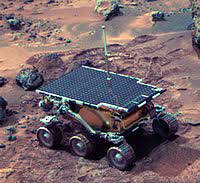 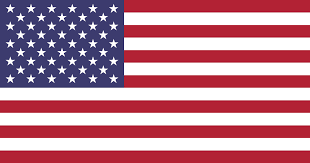 Par qui?
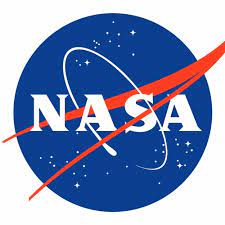 NASA
Quand?
Il a été créer le 4 juillet 1997
À retenir
Pathfinder a servi a pratquer des thecniques d'atterrissage sur mars.